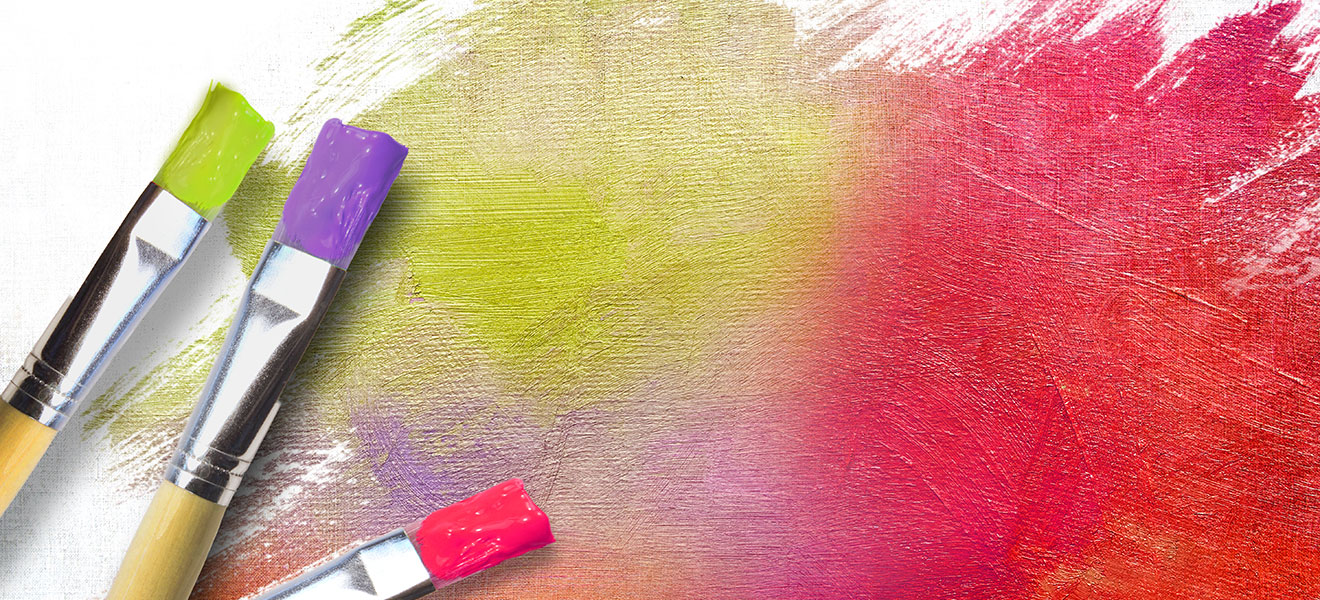 12BTEC Bridging Day 2024 – Art and Design
Unit 1: Visual recording and communication (Exam unit)
Unit 2: Critical and contextual studies in Art and Design (Exam unit)
Unit 3: The Creative Process (SHP)
Unit 4: Materials, Techniques and Processes in Art and Design (CAT)
Unit 5: Developing an Art and Design Portfolio (JHN)
Unit 7: Developing and realising creative intentions (Exam unit)
Unit 12: Fine Art materials, techniques and processes (BOO)
Unit 14: Textiles materials, techniques and processes (TVY)
BTEC UNITS
Sketchbook Walkthroughs
Unit 12: Fine Art materials, techniques and processes

- The experimental start to the book, exploring materials and the way they are used
Unit 12: Fine Art materials, techniques and processes


Once you have completed the first stage of this unit, you will then create a mini project based on something of your interest.
Think creatively!
Front Cover Page
Class Activity
Use the unit title:

Unit 12
Fine Art materials, techniques and processes
BOO
Complete your front cover
Complete your Biro image
Complete your graphite image
Find 3 artists ready for your first lesson back for EACH artist
Summer homework
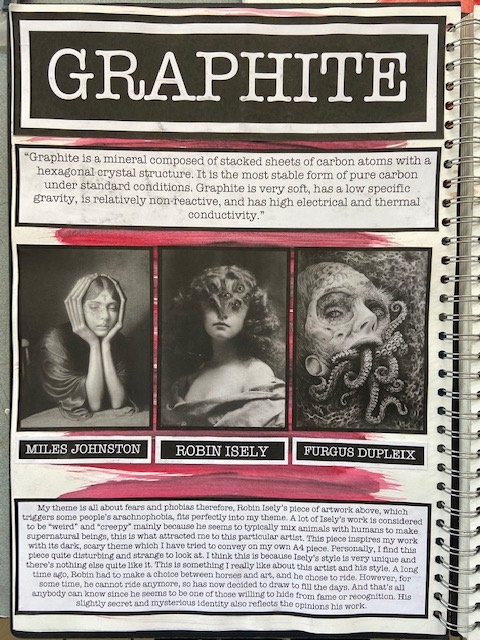 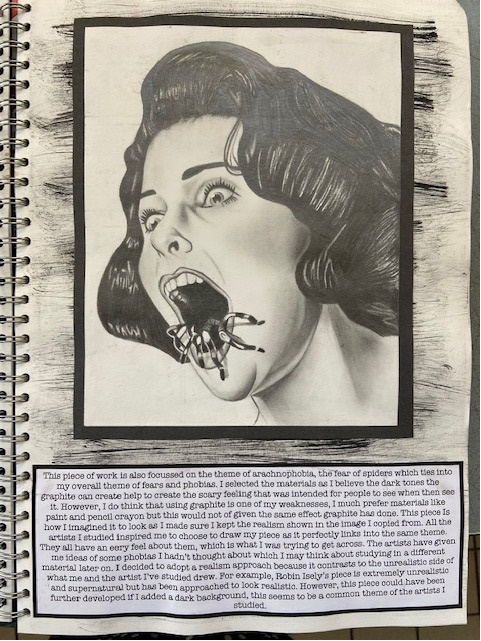 Graphite
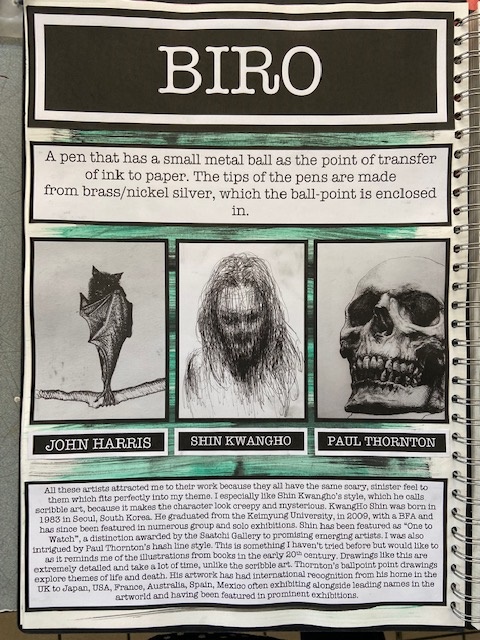 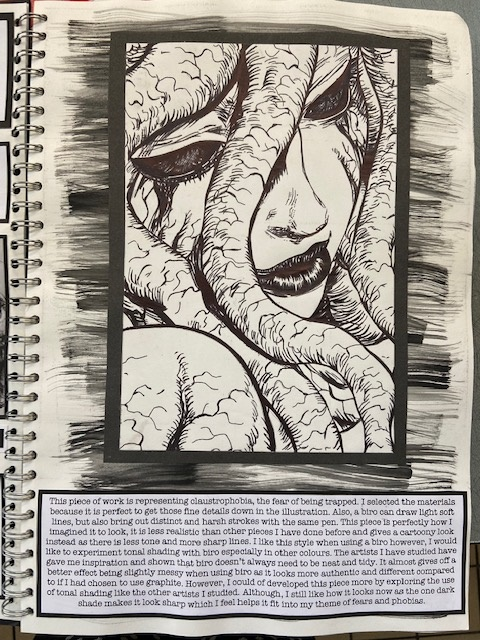 Biro